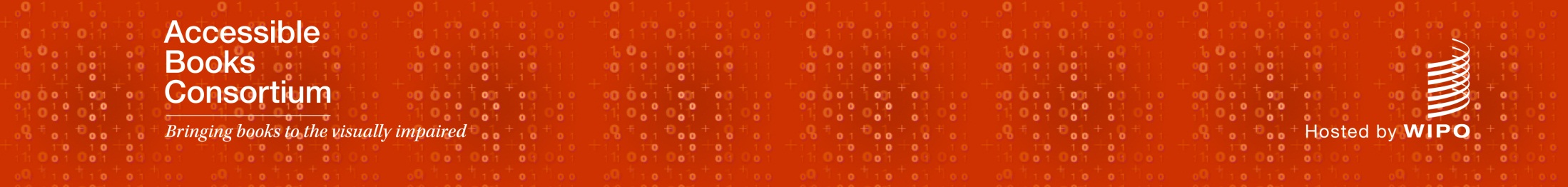 Reading with eyes, ears or fingers

The necessity of accessible books for print impaired persons 


Luc Maumet - ABC - Library Sciences Expert
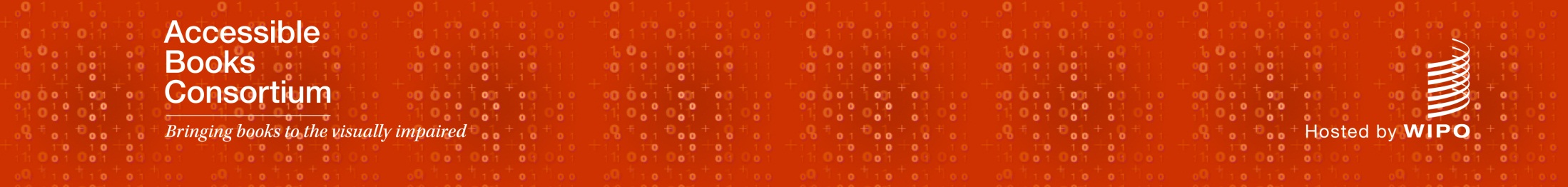 Print impaired persons

people who are blind, visually impaired
reading disabled (example: dyslexia)
physical disability (example: impossibility of holding a book)
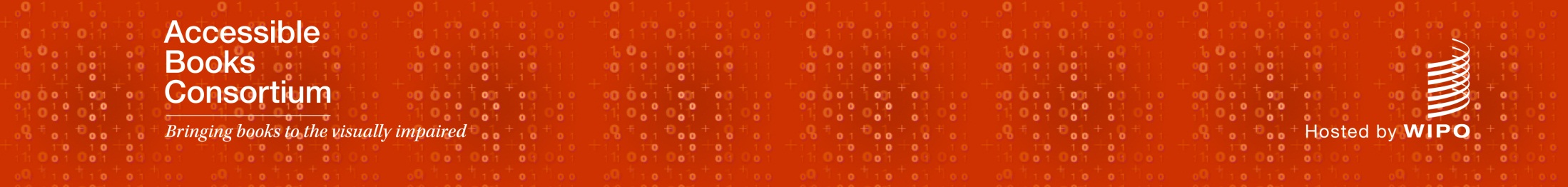 Many different ways of reading...
A common need : access to the same books as the general population
education
professional life
leisure
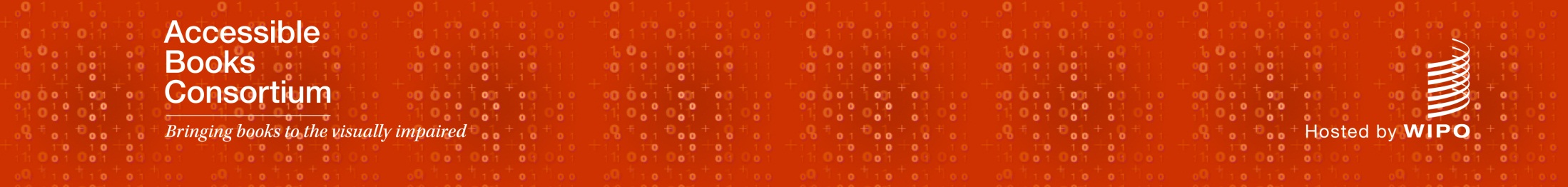 Access to reading is a condition for

Taking an active part in the society
Empowerment : being able to change one’s environment
Many career opportunities in the information age
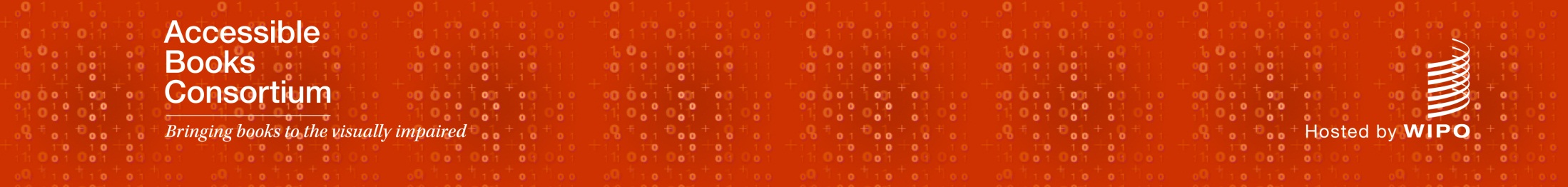 Different ways of reading

Reading with fingers
Reading with eyes
Reading with ears
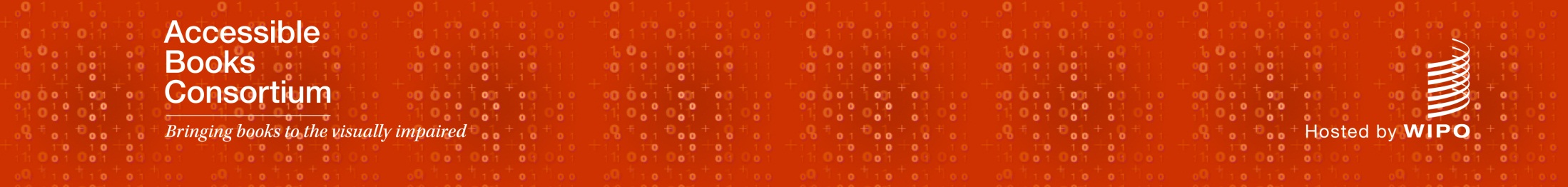 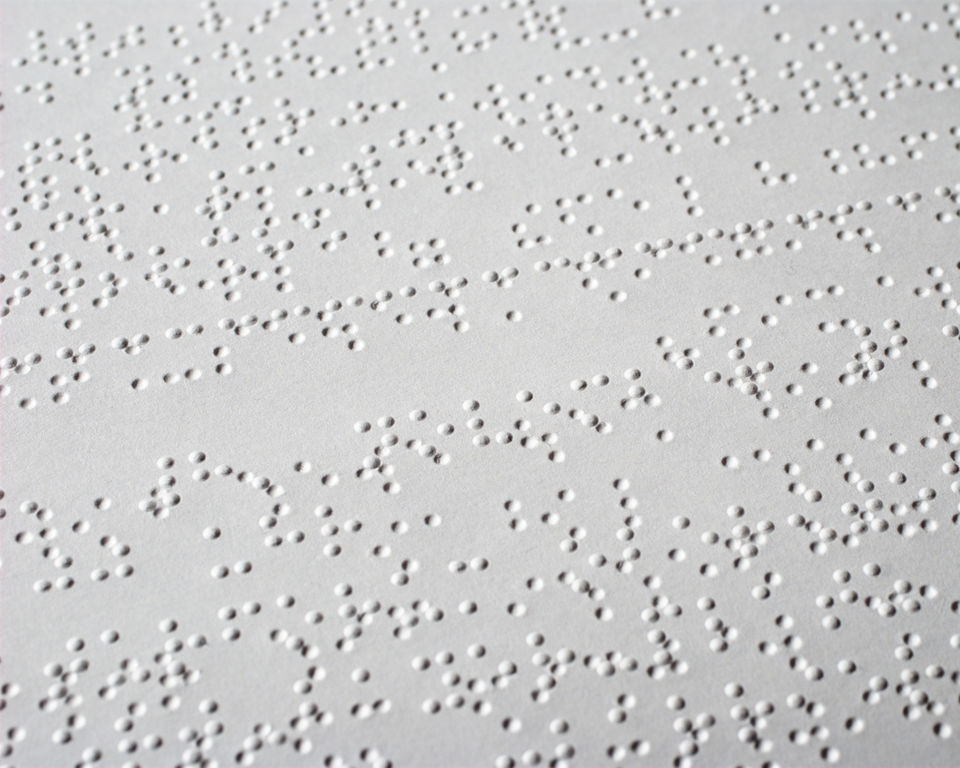 Braille
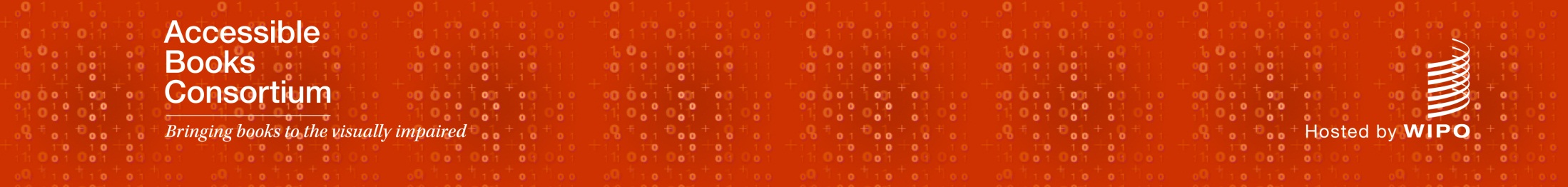 Braille 

Still relevant after nearly 200 years
Only solution for direct access to text for blind persons
Plays a strong role in education of visually impaired kids
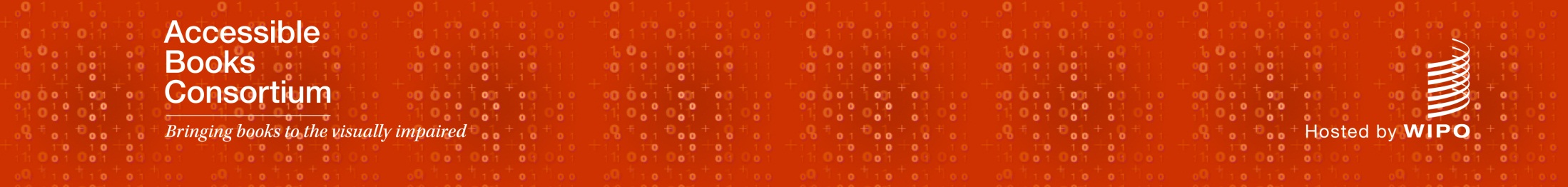 Printing braille on paper from files with a braille printer
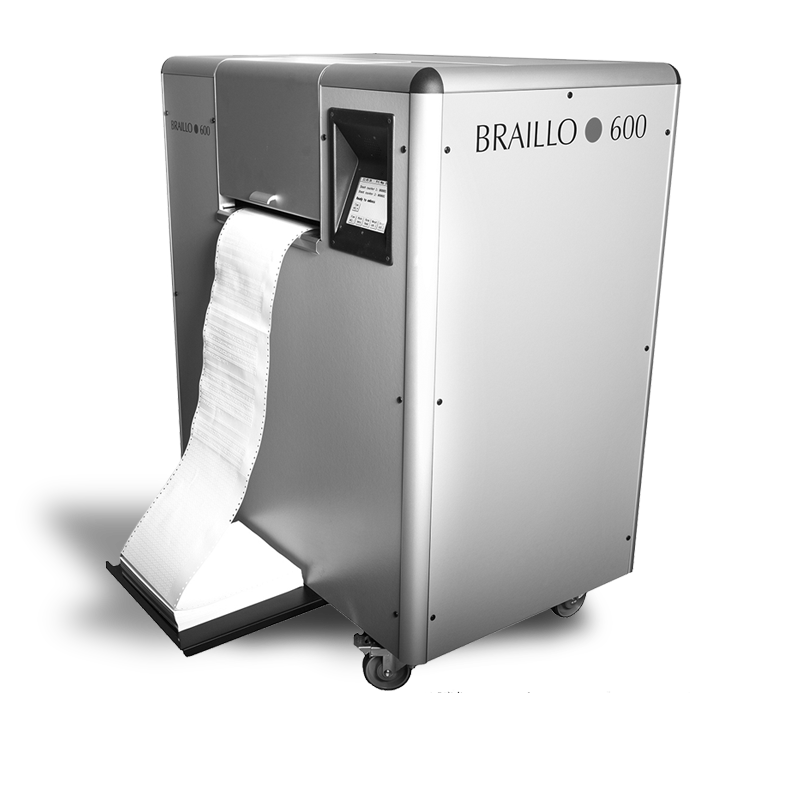 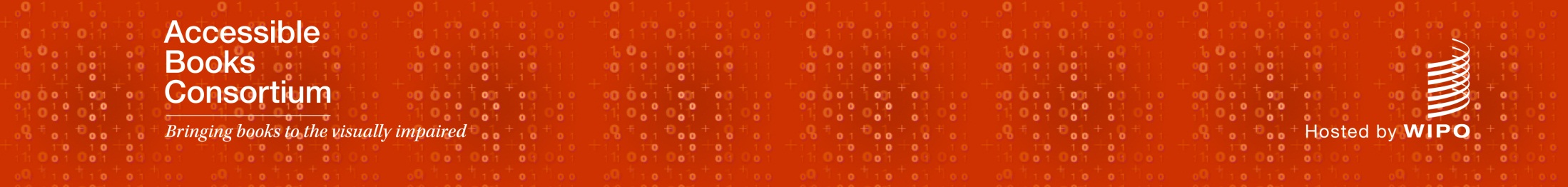 Refreshable braille displays
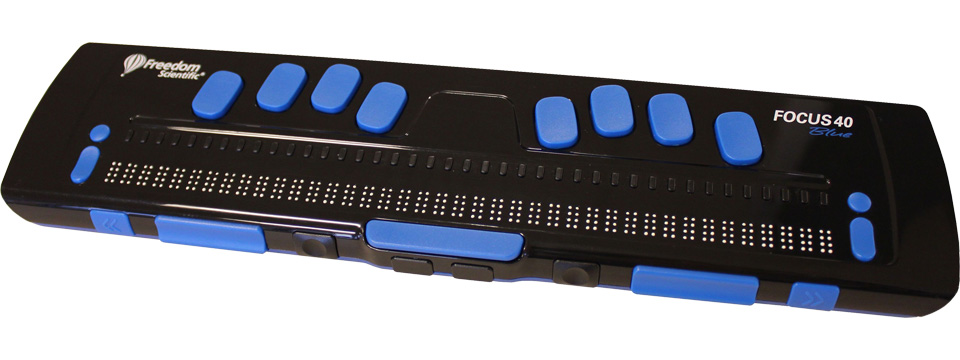 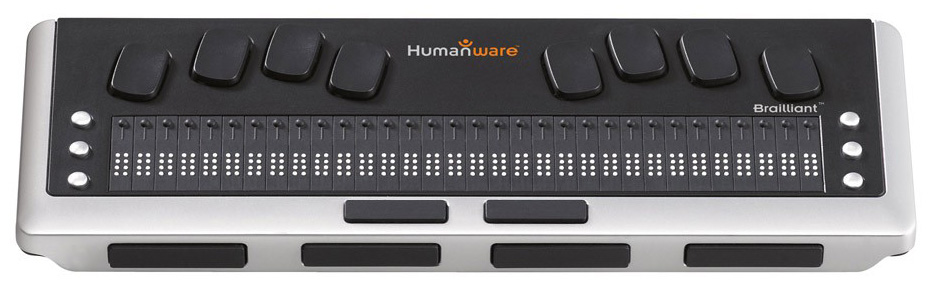 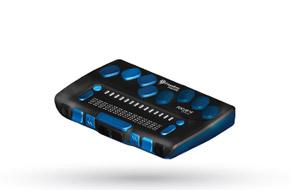 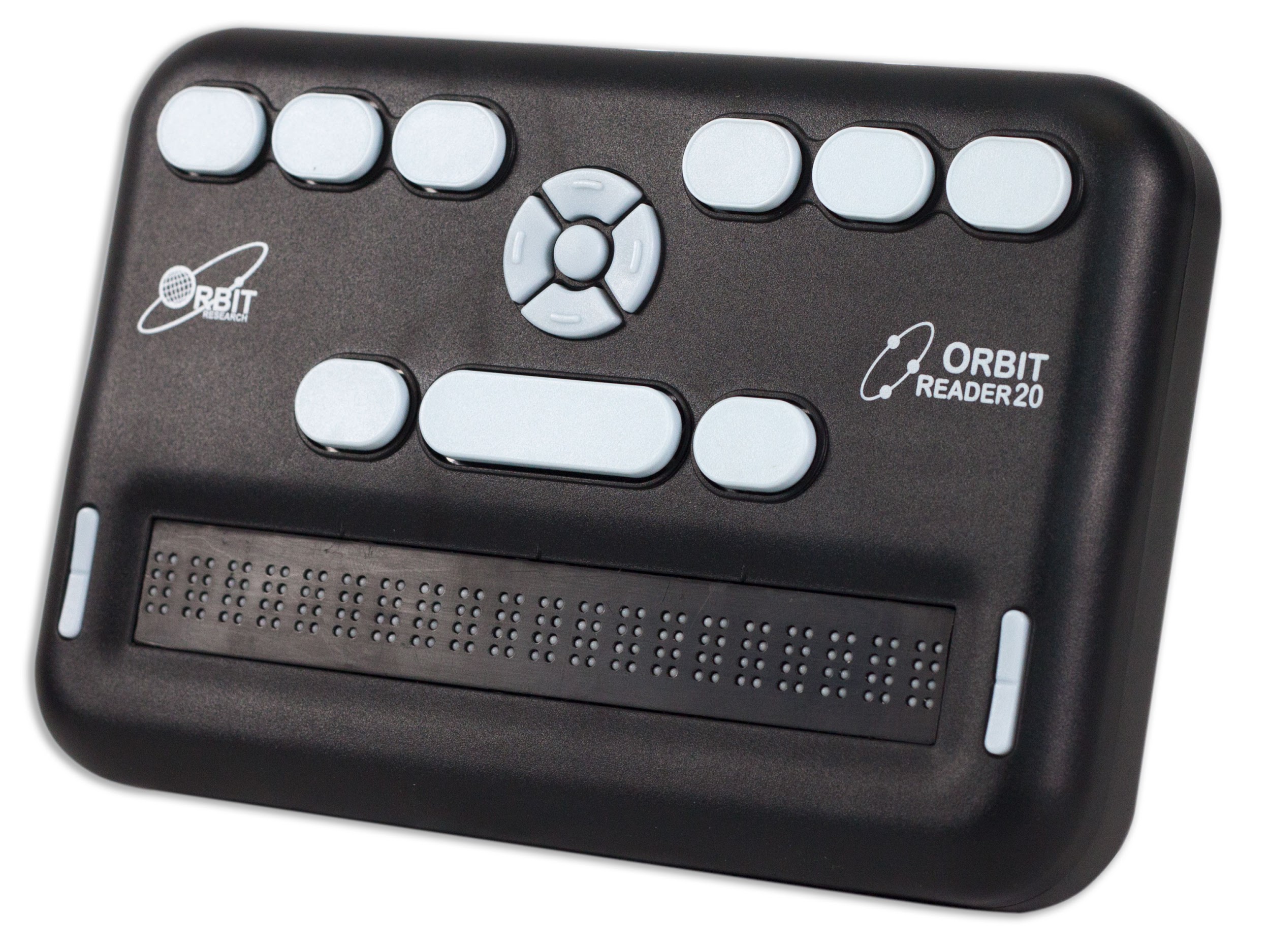 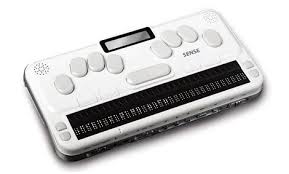 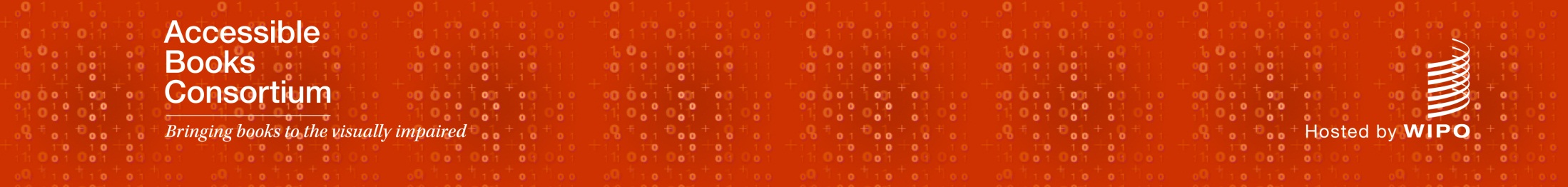 Reading with ears

The audiobooks 
Human narration
Text to speech
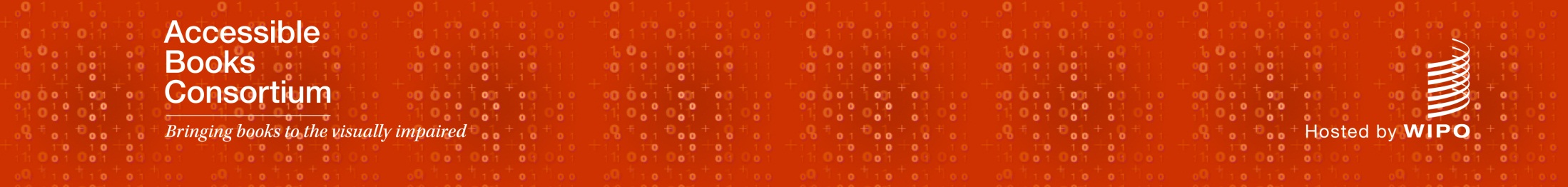 Advantages of audiobooks

No need to learn a specific way of reading
Capacity to stock large number of books 
Can address the needs of different categories of print impaired persons
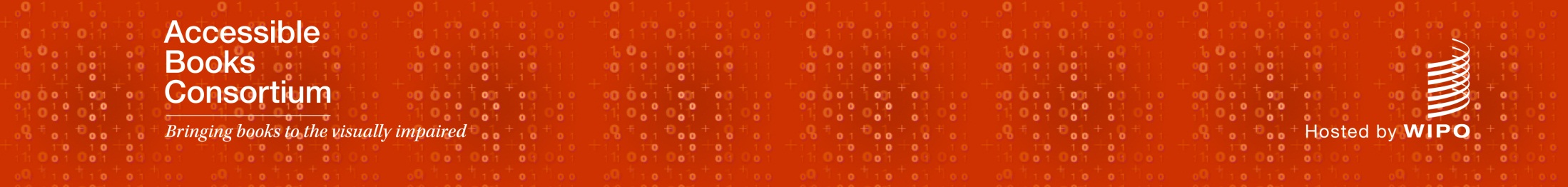 Reading with eyes 

large print
specific presentations for dyslexic users
specific interfaces for persons with physical disabilities
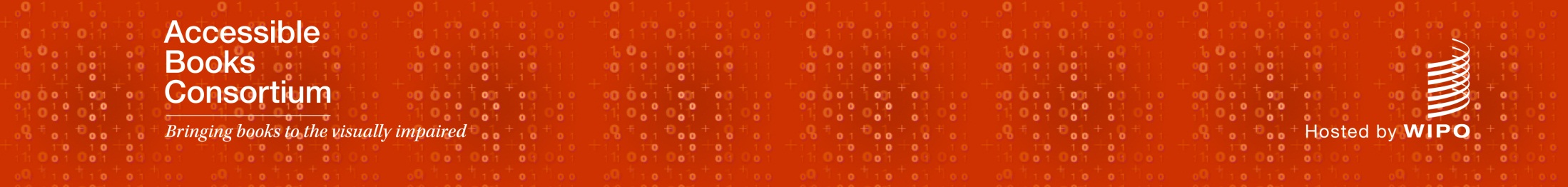 Specific presentations for dyslexic users 

choice of typeface (Arial, Opendyslexic…)
Space between letters / words / lines
different colors for lines 
Simplified text (short phrases…)
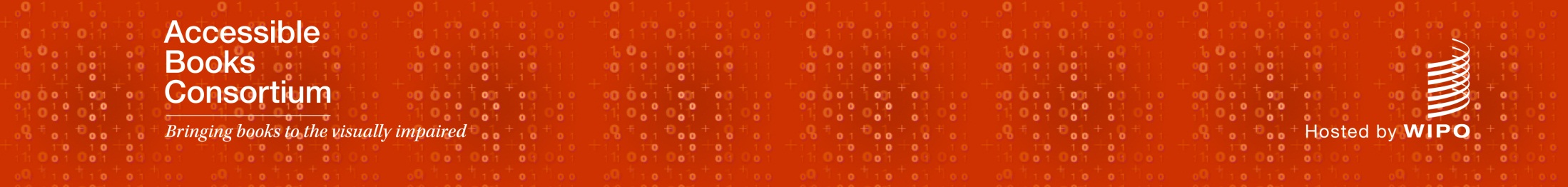 Interfaces for persons with physical disabilities : the joy player
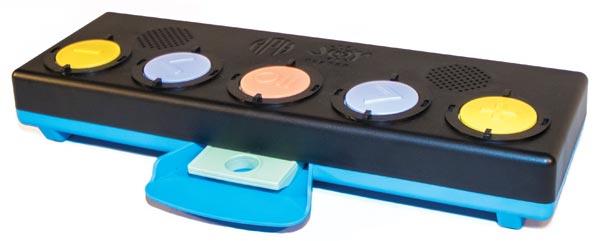 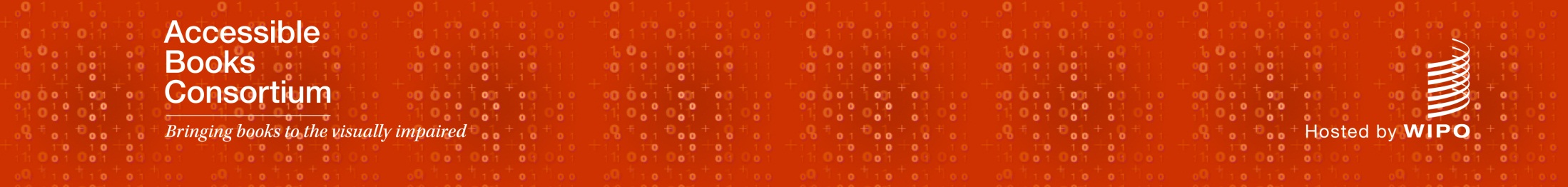 Many ways of reading... files
Braille / audio / large print (...) are all produced from a digital file
Strong need for structured files
Strong need for a pivot format : EPUB3
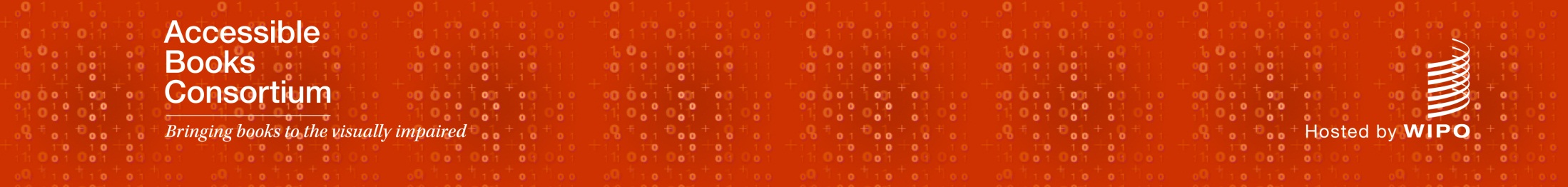 Thank you for your attention

luc.maumet@wipo.int